Capitolo primo
Metodi
‹#›
La nascita della psicologia scientifica
La psicologia può essere definita come lo studio scientifico del comportamento e dei processi mentali degli esseri umani ma anche di altri animali 
L’interesse per il funzionamento della mente ha una lunga storia, che parte dai filosofi dell’antica Grecia. 
Tuttavia, la nascita della psicologia scientifica viene di solito riferita alla realizzazione del primo laboratorio di psicologia, avviato nel 1879 da Wilhelm Wundt (1832-1920) presso l’Università di Lipsia in Germania. 
Nello stesso periodo nasceva ad Harvard negli Stati Uniti anche il laboratorio dall’altro «padre fondatore» della psicologia, William James (1842-1910).
‹#›
Psicologia e scienza
Teorie ingenue e teorie scientifiche

Teorie ingenue = teorie che costruiamo nella vita quotidiana per spiegare ciò che ci accade intorno 
Es.: Un vostro amico, di solito molto tranquillo, è di umor nero. Sapendo che oggi doveva sostenere un esame, concludete che non l’ha superato

Nelle teorie ingenue il controllo delle spiegazioni è fondato sull’esperienza personale
‹#›
Teorie scientifiche = si differenziano dalle teorie ingenue perché controllano le spiegazioni attraverso il metodo sperimentale

Il metodo sperimentale distingue le teorie scientifiche anche da quelle dogmatiche (per es. religioni)

La psicologia ha carattere scientifico in quanto applica il metodo sperimentale allo studio del comportamento e dei processi mentali
‹#›
Caratteri generali della ricerca scientifica

La ricerca scientifica individua regolarità che prendono la forma di leggi

Le leggi vengono collegate a formare sistemi di asserzioni (= teorie scientifiche)

Funzioni delle teorie scientifiche:
organizzare le conoscenze
guidare lo sviluppo della ricerca scientifica attraverso la formulazione di nuove ipotesi
‹#›
Il metodo sperimentale
In un esperimento viene studiata la relazione tra due o più variabili

Variabile = proprietà di un evento che varia e le cui variazioni possono essere misurate

Misurazione = sistema per assegnare un valore numerico alle variabili

La possibilità di misurazione garantisce oggettività e replicabilità delle osservazioni
‹#›
Due tipi di variabile:

variabile indipendente, controllata dallo sperimentatore
dalla sua variazione dipende il valore della variabile dipendente

Esperimento = il ricercatore manipola (varia sistematicamente) una o più variabili indipendenti per osservare se e come esse fanno variare la variabile dipendente
‹#›
Es.: i maschi differiscono dalle femmine nella capacità di risolvere problemi matematici?

Due gruppi di soggetti sperimentali: 50 maschi e 50 femmine
Variabile indipendente: sesso (maschio o femmina)
Variabile dipendente: accuratezza delle risposte (percentuale di problemi risolti)
Punteggio medio maschi: 81 su 100
Punteggio medio femmine: 78 su 100
‹#›
La differenza nel punteggio medio tra i due gruppi (variazione tra i gruppi) riflette una differenza reale, non prodotta dal caso, nelle capacità matematiche?
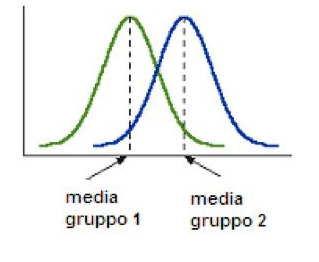 ‹#›
È necessario tenere conto anche della variazione entro ciascun gruppo, dovuta alle differenze individuali











ampiezza della curva = variabilità dei punteggi entro il gruppo
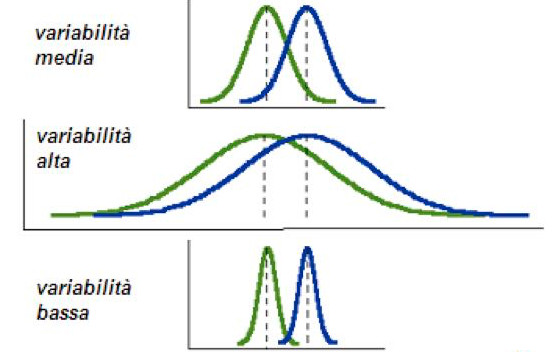 ‹#›
Deviazione Standard
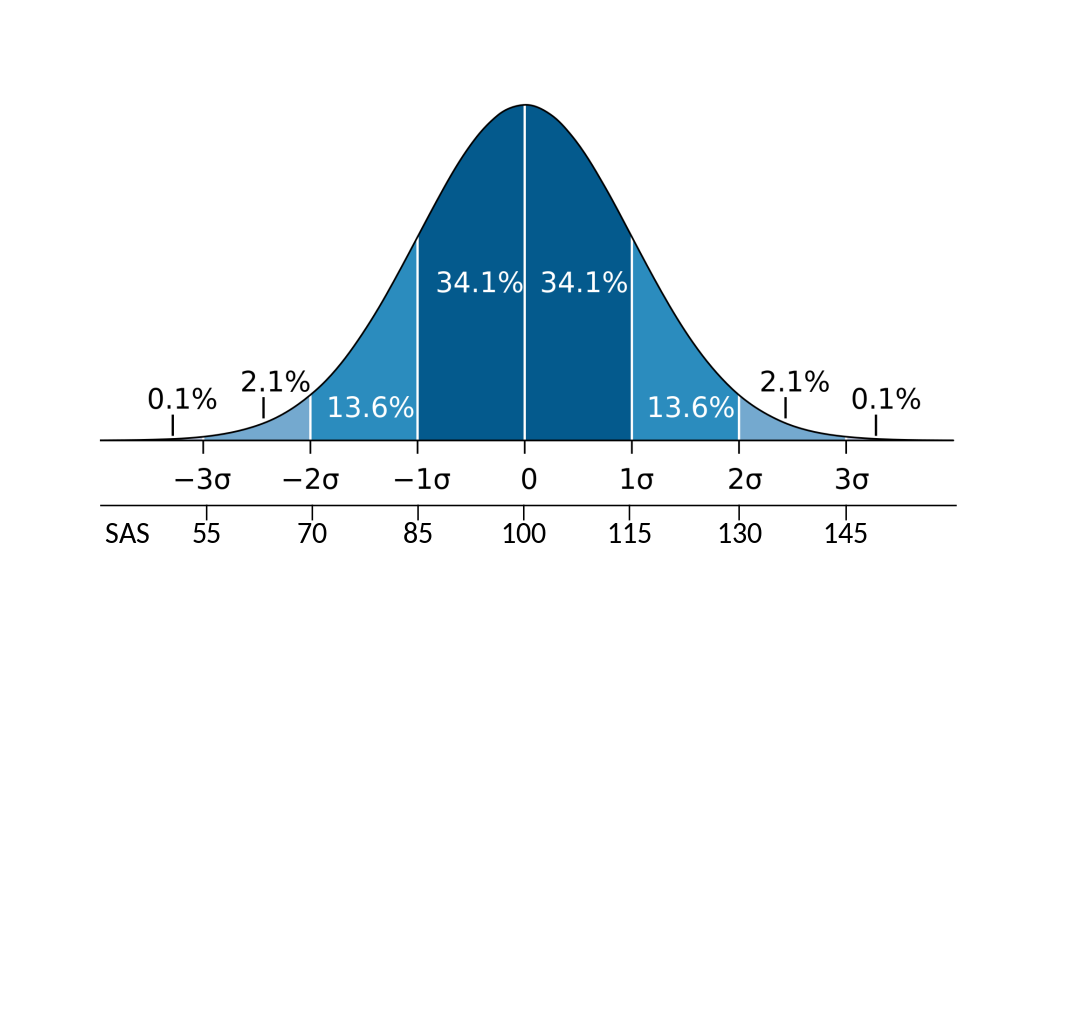 ‹#›
Gli studi correlazionali
Nelle ricerche correlazionali viene studiata la relazione tra due o più variabili (come negli studi sperimentali) ma le variabili studiate non sono manipolate sistematicamente (diversamente dagli studi sperimentali)

Es.: c’è una relazione tra autostima e successo negli studi universitari?

Si può misurare l’autostima di un gruppo di studenti e confrontarla con la media dei voti negli esami
‹#›
Se all’aumentare dell’autostima aumenta anche la media dei voti allora la correlazione è positiva
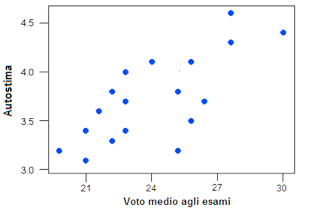 ‹#›
Se all’aumentare dell’autostima la media dei voti diminuisce allora la correlazione è negativa
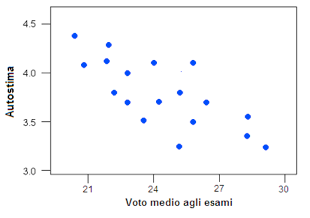 ‹#›
Se le due variabili variano l’una indipendentemente dall’altra allora la correlazione è nulla
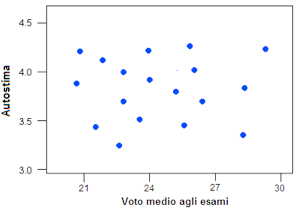 ‹#›
Direzione e forza di una correlazione sono espresse dal coefficiente di correlazione

Il coefficiente di correlazione può variare tra -1,0 e +1,0
Il valore 0 corrisponde all’assenza di correlazione

Per stabilire se un certo valore è significativo (cioè se la correlazione è dovuta al caso o è reale) si usano metodi statistici
‹#›
Vantaggi degli studi correlazionali
possono essere usati come studi esplorativi o quando è impossibile realizzare un esperimento per ragioni pratiche o etiche

Limiti degli studi correlazionali
mancanza di indicazioni sull’esistenza di una relazione causale tra due variabili
‹#›
Metodi per lo studio del comportamento e dei processi cognitivi
La mente non può essere «aperta»: i processi mentali non sono direttamente osservabili

Perciò il funzionamento dei processi mentali può essere studiato solo indirettamente
‹#›
Psicofisica

La psicofisica consiste nello studio delle conseguenze sensoriali (sensazioni) della stimolazione fisica controllata

Sensazione = impressione soggettiva corrispondente a uno stimolo fisico semplice (tono, luce)

Es.: determinare la minima quantità di stimolazione necessaria a produrre una sensazione o la rilevazione di un cambiamento di intensità
‹#›
Cronometria mentale

La cronometria mentale consiste nella misurazione di variabili come il tempo di reazione per ottenere informazioni sul funzionamento dei processi mentali

Tempo di reazione = tempo che intercorre tra la comparsa dello stimolo e la produzione di una risposta (latenza di risposta)
‹#›
Es.: esperimento di Stroop 

Ai soggetti vengono presentate parole che designano colori stampate con inchiostro colorato

Il colore indicato dalla parola può essere congruente (rosso) oppure incongruente (rosso) con il colore dell’inchiostro
‹#›
condizione sperimentale: congruente
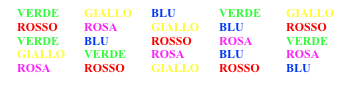 ‹#›
condizione sperimentale: incongruente
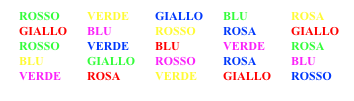 ‹#›
Compito: denominare il colore dell’inchiostro ignorando il significato della parola

Risultato: i tempi di reazione sono significativamente più brevi per gli stimoli congruenti rispetto a quelli incongruenti

Conclusione: non siamo in grado di ignorare il significato di una parola scritta: l’accesso al significato delle parole scritte è un processo automatico
‹#›
Neuropsicologia

La neuropsicologia è lo studio delle basi neurali delle funzioni mentali

Fine del XVIII secolo: Franz Joseph Gall elabora una mappa cerebrale delle facoltà mentali e morali dell’uomo

Seconda metà del XIX secolo: Paul Broca e Carl Wernicke cominciano a studiare la relazione tra lesioni di aree specifiche del cervello e disturbi del linguaggio

Anni settanta del XX secolo: nasce la neuropsicologia cognitiva
‹#›
La neuropsicologia cognitiva è lo studio del comportamento dei pazienti con disturbi psicologici per capire meglio i processi mentali normali

Dissociazione = osservazione che un paziente mostra un danno selettivo a una particolare componente del sistema cognitivo

L’esistenza di una dissociazione può indicare l’esistenza di un modulo (= sistema specifico che risponde solo a stimoli di una particolare classe)
‹#›
Neuroimmagine funzionale 

La neuroimmagine funzionale è lo studio in vivo delle funzioni neurali nel cervello umano tramite tecniche di scansione computerizzata e di visualizzazione dell’attività cerebrale

Queste tecniche mostrano quali parti del cervello si attivano maggiormente durante l’esecuzione di un determinato compito

Es.: tomografia a emissione di positroni (PET), risonanza magnetica funzionale (fMRI)
‹#›
Simulazione

I modelli simulativi sono modelli espliciti dal punto di vista computazionale (= traducibili in un programma per computer che riproduca fedelmente il comportamento umano)

Essi forniscono un laboratorio sperimentale virtuale nel quale osservare i fenomeni (simulati) e manipolare le variabili per osservarne gli effetti

Es.: reti neurali artificiali (sistemi di elaborazione dell’informazione ispirati al funzionamento del cervello)
‹#›
Sviluppi futuri

L’integrazione dei diversi metodi di studio presentati in questo capitolo permette di studiare la mente unitamente al cervello (neuroscienza cognitiva) 

Questa impostazione rappresenta l’attuale frontiera della ricerca psicologica
‹#›
presenze
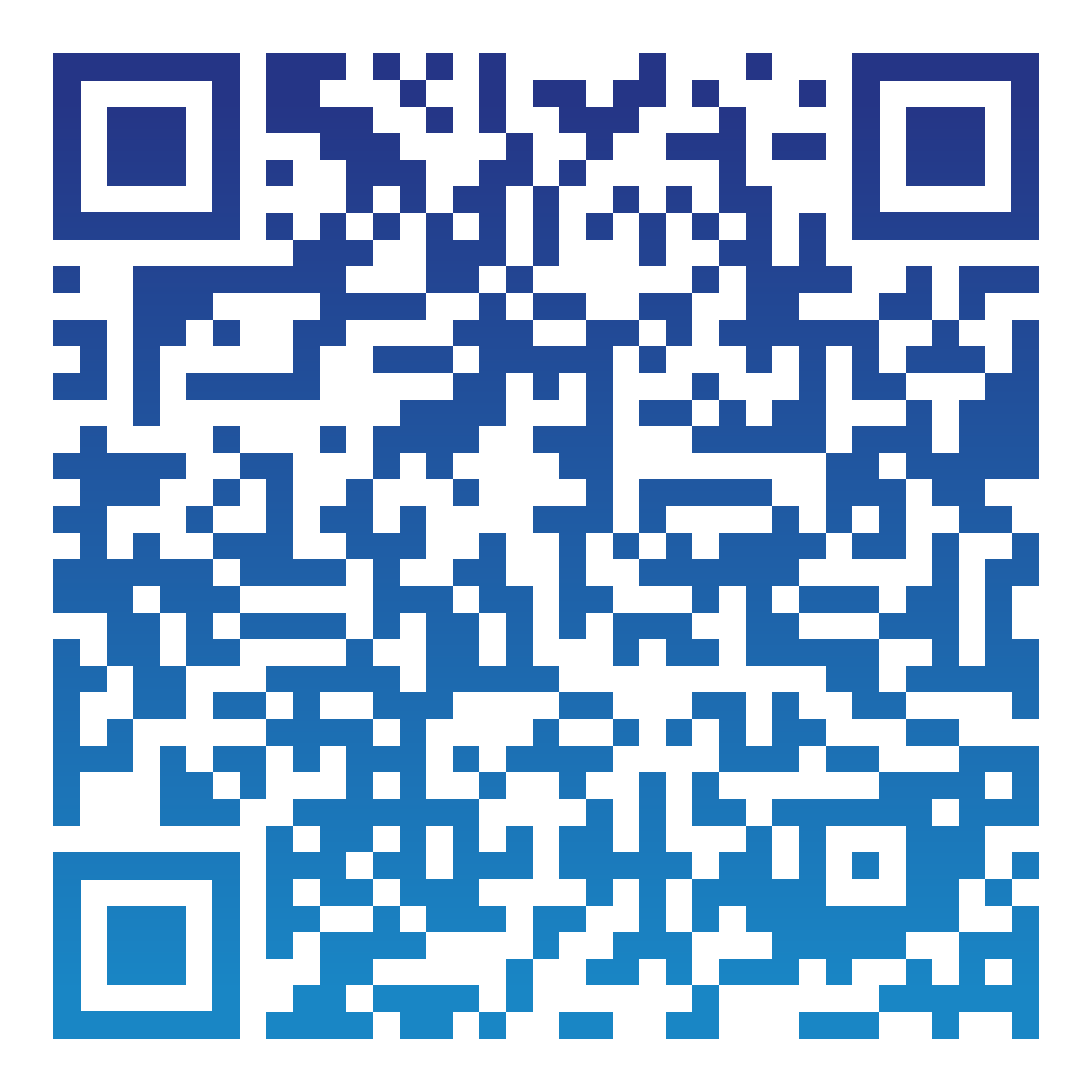 ‹#›